产品名称
佣金
直播规格
28%
耳机+卡通壳+影视卡组合
宇航员卡通耳机
库存
日常价格
27.7
直播价格
10万
39.9
卖点：

1.人体工程半入耳设计，贴合耳廓 减轻佩戴带来的累赘感，HiFi音质细腻动听，智能触控 便捷操作。

2.宇航员外套造型 趣味独特，小巧可爱 方便携带，硅胶材质 好看有趣 同时保护耳机仓。

3.不挑手机型号 有蓝牙就能连，赠送一年影视卡
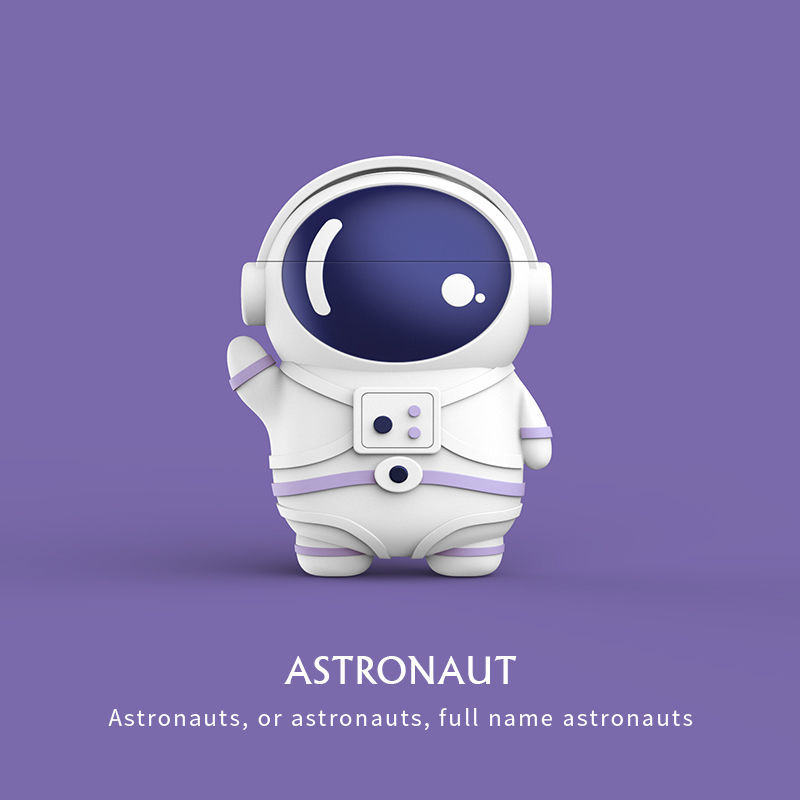 图片区
发货时间：48小时
发货地：广东
快递名称：三通一达
不发货地区：偏远地区港澳台
产品名称
佣金
直播规格
28%
耳机+卡通壳+影视卡组合
紫兔卡通耳机
库存
日常价格
27.7
直播价格
10万
39.9
卖点：

1.人体工程半入耳设计，贴合耳廓 减轻佩戴带来的累赘感，HiFi音质细腻动听，智能触控 便捷操作。

2.超萌紫兔外套造型 趣味独特，小巧可爱 方便携带，硅胶材质 好看有趣 同时保护耳机仓。

3.不挑手机型号 有蓝牙就能连，赠送一年影视卡
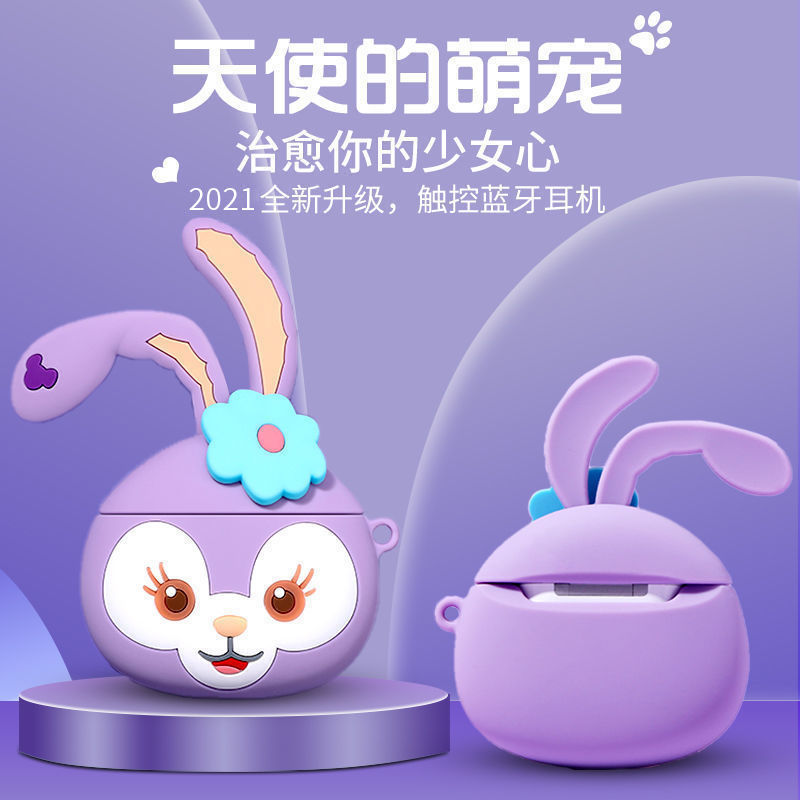 图片区
发货时间：48小时
发货地：广东
快递名称：三通一达
不发货地区：偏远地区港澳台
产品名称
佣金
直播规格
30%
耳机+影视卡组合
迪士尼正版授权耳机
库存
日常价格
39.9
直播价格
10万
69.9
卖点：

产品卖点

1.有颜值：超人气迪士尼经典角色米奇、米妮、唐老鸭和人气爆棚的草莓熊外观配色可选，相信没有哪个女生能抗拒，外形小巧


2.高性价：别家49.9、59.9、99都卖，我们39.9元半张毛爷爷都不要，即可入手迪士尼正版授权耳机，高质量主播必选，低价好品质

3.使用感受：耳机佩戴轻巧，入耳舒适无感，搭配磁吸充电仓，一天使用无压力，小巧可爱方便携带，适用春游、运动等生活场景
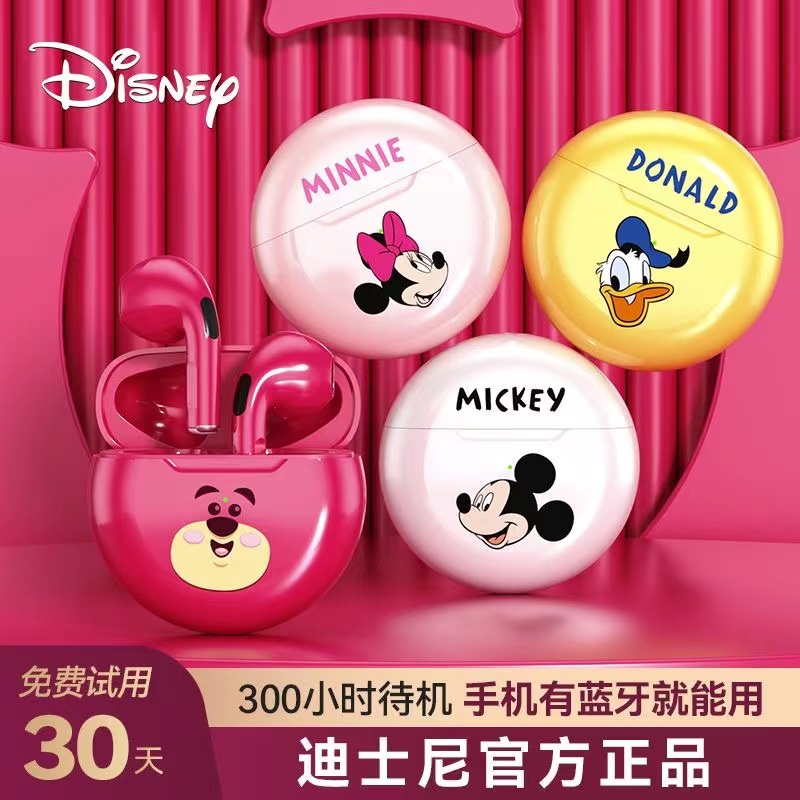 图片区
发货时间：48小时
发货地：广东
快递名称：三通一达
不发货地区：偏远地区港澳台